УСЕЧЁННАЯ ПИРАМИДА
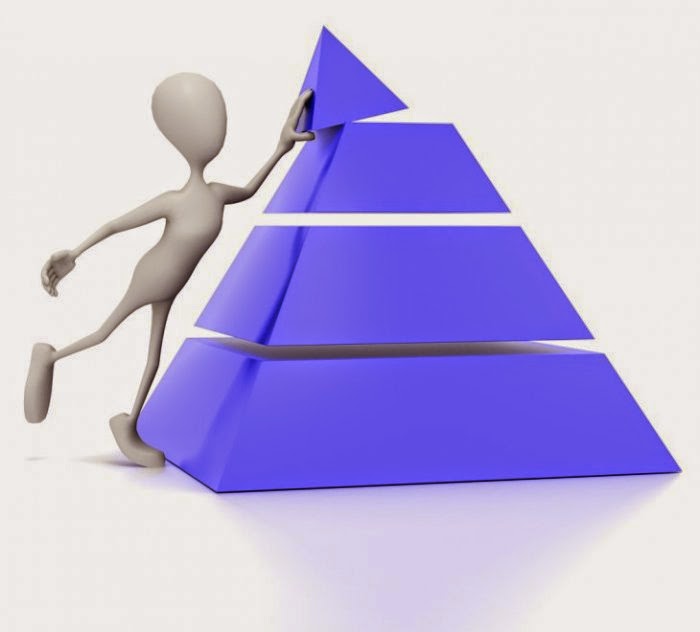 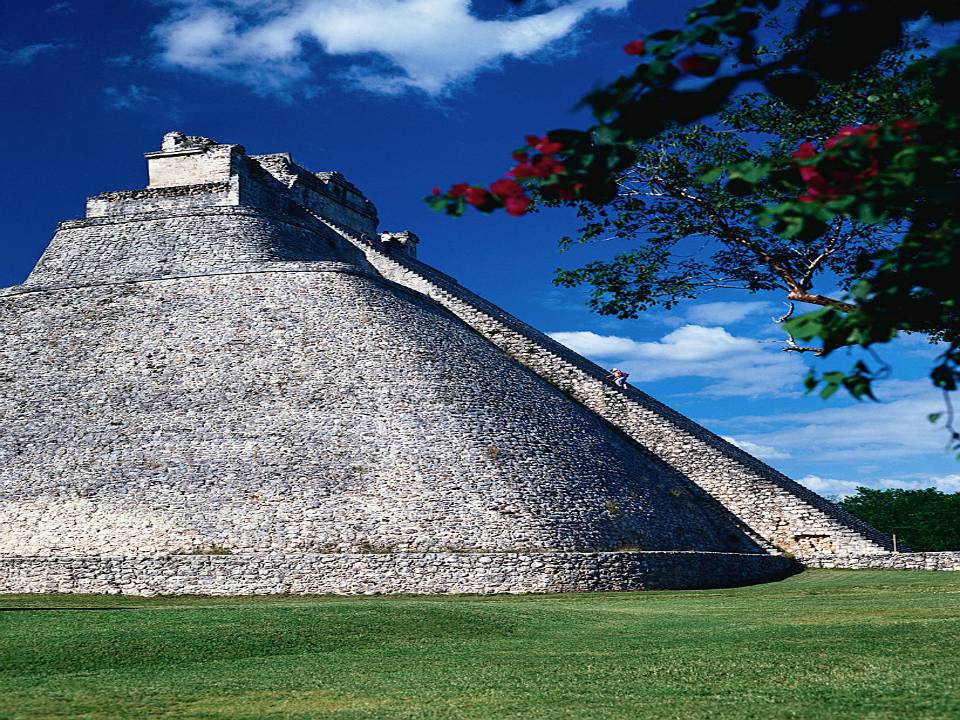 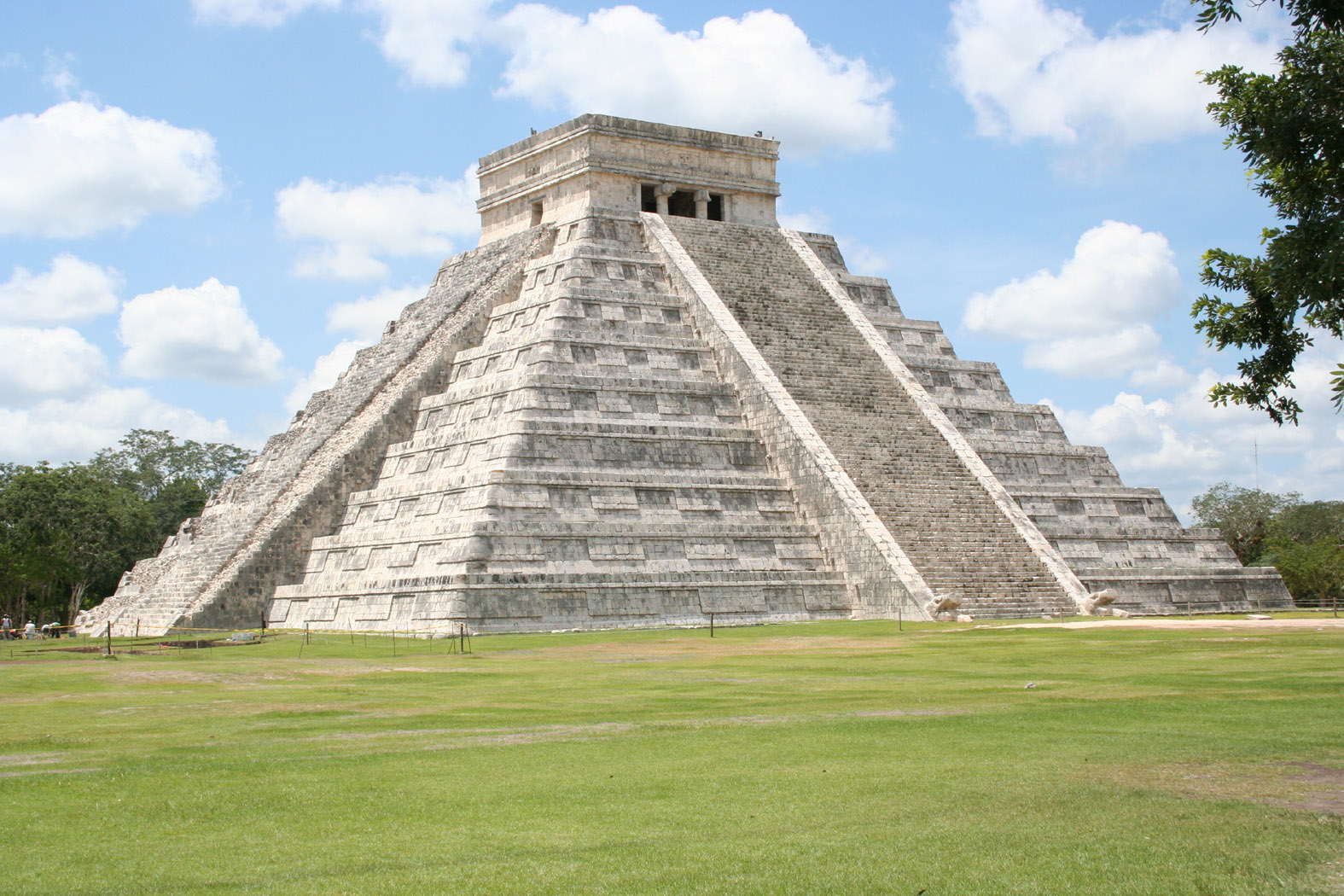 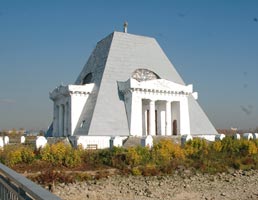 ПИРАМИДА
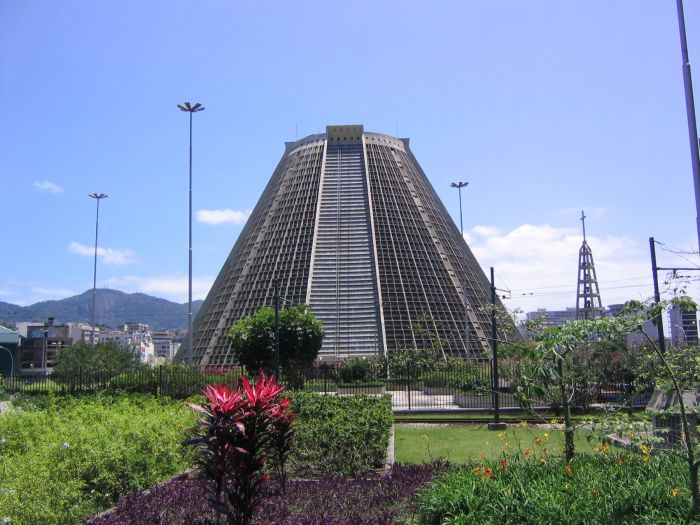 ПИРАМИДА
В1
В3
В2
Усеченная пирамида
Возьмем произвольную пирамиду SА1А2…Аn.
S
Проведем секущую плоскость α, параллельную плоскости β основания пирамиды и пересекающую боковые ребра в точках В1, В2,…,Вn.
Аn
А1
А3
А2
Усеченная пирамида
В1
В3
В2
Плоскость параллельная основанию пирамиды, разбивает её на два многогранника. Один из них является пирамидой, а другой называется усечённой пирамидой.
S
Усеченная пирамида – это часть полной пирамиды, заключенная между её основанием и секущей плоскостью, параллельной основанию данной пирамиды
Аn
А1
А3
А2
Усеченная пирамида
В1
В3
В2
Усечённая пирамида – многогранник, гранями которого являются два n – угольника А1А2 … Аn и В1В2 … Вn , расположенные в параллельных плоскостях, и n – четырёхугольников А1В1В2А2,  А2В2В3А3, … ,Аn Вn В1А1.
Многоугольники А1А2А3 … Аn и В1В2В3 … Вn  - нижнее и верхнее основания  усечённой пирамиды
Основания
Аn
А1
А3
А2
Усеченная пирамида
В1
Р
В3
В2
Н
Отрезки А1В1, А2В2, А3В3… - боковые ребра усечённой пирамиды
Четырёхугольники А1В1В2А2, А2В2В3А3 … - боковые грани усечённой пирамиды.
Отрезок РН – перпендикуляр, проведённый из какой-нибудь точки верхнего основания к нижнему основанию – называется высотой усечённой пирамиды.
Аn
А1
А3
А2
УСЕЧЕННЫЕ ПИРАМИДЫ
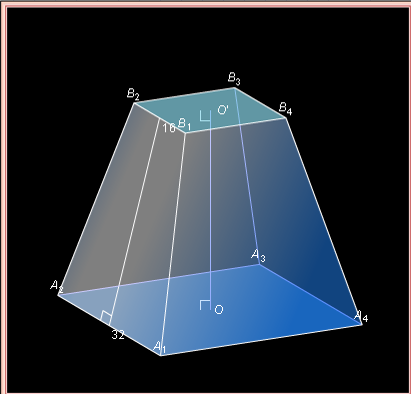 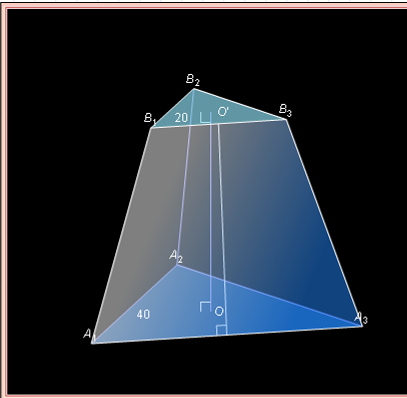 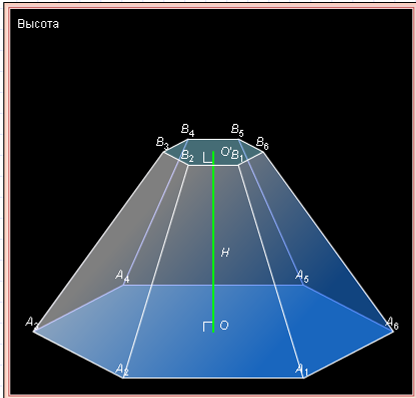 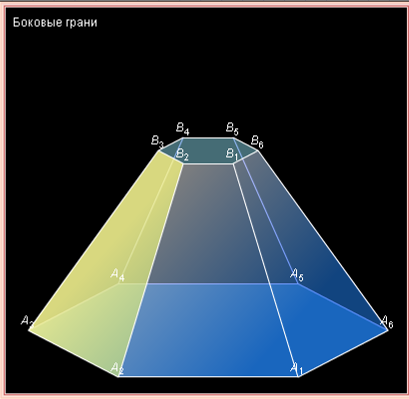 ПРАВИЛЬНАЯ УСЕЧЕННАЯ ПИРАМИДА
Усеченная пирамида называется правильной, если она получена сечением правильной пирамиды плоскостью, параллельной основанию.
Высота боковой грани называется апофемой
НН1
C
D
Н
О
A
B
D1
С1
Н1
О1
А1
В1
СВОЙСТВА ПРАВИЛЬНОЙ УСЕЧЕННОЙ ПИРАМИДЫ
Основания - правильные многоугольники .
 Боковые грани – равные равнобедренные трапеции
C
D
О
A
B
D1
С1
О1
А1
В1
Определения.
Площадью боковой поверхности усеченной пирамиды называется сумма площадей ее боковых граней.
D1
С1
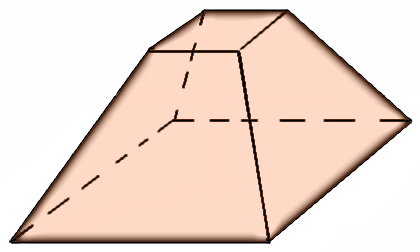 А1
В1
D
С
А
В
Sбок. = SАА1В1В + SВВ1С1С + SСС1D1D + SАА1D1D
ПЛОЩАДЬ ПОВЕРХНОСТИ УСЕЧЁННОЙ ПИРАМИДЫ
Площадью полной поверхности усечённой пирамиды (Sполн) называется сумма площадей всех её граней: оснований и всех боковых граней.

Площадью боковой поверхности усечённой пирамиды (Sбок) называется сумма площадей её боковых граней.
Площадь боковой поверхности правильной пирамиды равна половине произведения периметра основания на апофему.
 А как найти площадь боковой поверхности правильной усечённой пирамиды?
Sполн.усеч.=Sбок+Sверхн.осн.+Sнижн.осн.
ПЛОЩАДЬ БОКОВОЙ ПОВЕРХНОСТИ УСЕЧЁННОЙ ПИРАМИДЫ
Найдем площадь одной из граней правильной n-угольной усечённой пирамиды.
α1
Т.к. эта усечённая пирамида правильная, то
d
α2
Теорема.
Объем V усеченной пирамиды, высота которой равна h, а площади оснований равны S и S1, вычисляется по формуле
Задача №1.
Сколько литров воды вмещает яма, вырытая в виде усеченной пирамиды, если глубина ямы 1,5м, сторона нижнего квадратного основания 0,8м, а верхнего – 1,2м?
Задача №2.
Гранитная подставка имеет вид усеченной пирамиды высотой в 3,6м и с квадратными основаниями. Стороны оснований: а=2,8м и b=2м. Найти вес подставки, если удельный вес гранита 2,5∙10³кг/м³.
Задача №3.
В правильной четырехугольной усеченной пирамиде стороны оснований равны 22см и 6см, а высота-13см. Вычислите площадь полной поверхности пирамиды.
Задача №4.
В пирамиде сечение, параллельное основанию, делит высоту в отношении 3 : 4 (от вершины к основанию), а площадь сечения меньше площади основания на 200 см2. Найдите площадь основания.